Sixth Grade Now What? Helping Students Transition to Middle School
Dr. jenan Mcnealey
itspersonalcounseling@gmail.com
@drjmac08
KAHOOT
Why middle school transition is important
Build a sense of community

Respond to the needs and concerns of the students

Provide appropriate, faceted approaches to facilitate the transition process
GADOE Toolkit
https://tinyurl.com/y4yadwy8
Purpose of the toolkit
Implement activities to engage students and their families

Develop a plan for students to transition to middle school successfully 

Establish concrete resources that can be utilized within the classroom and at home

To ensure that all students transition from elementary school to middle school with adequate support from the school, family and community
Suggested Transition Team members
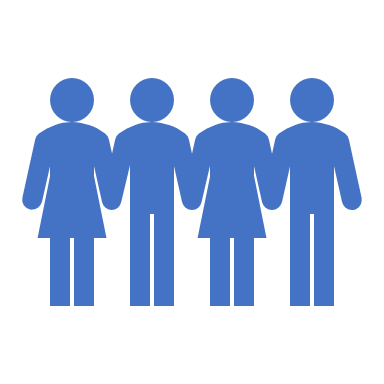 Teachers, admin, counselors, parent liason
Families
Students
PTA/PTO
Churches/Faith based organizations
Community leaders/organizations
Afterschool programs
Local businesses
Activities
Transition activities focus on 
Social/Emotional
Organizational/Environmental
Academic
Developmental
College and Career Awareness
Activities
Sample Fourth grade activities
Sample fourth grade activities
Sample fourth grade activities
Sample fifth grade activities
Sample fifth grade activities
Sample fifth grade activities
Sample fifth grade activities
Sample fifth grade activities
Sample fifth grade activities
Sample fifth grade activities
Other Documents
Student and family brochure
Student and family video
Sample family survey
Middle school night agenda
Middle school scavenger hunt
Learning styles lesson
Powerpoints
Questions
This Photo by Unknown Author is licensed under CC BY-NC-ND
KAHOOT